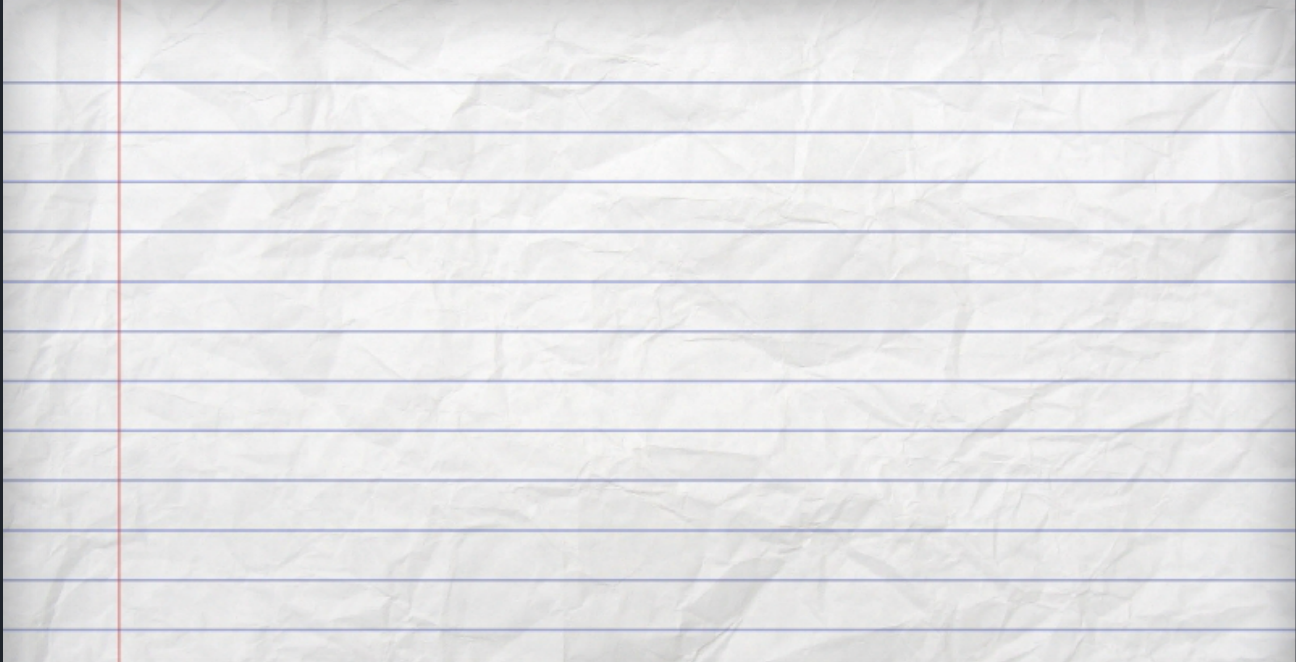 Dni otwarte
Uniwersytetu 
Pedagogicznego
Kraków 2013
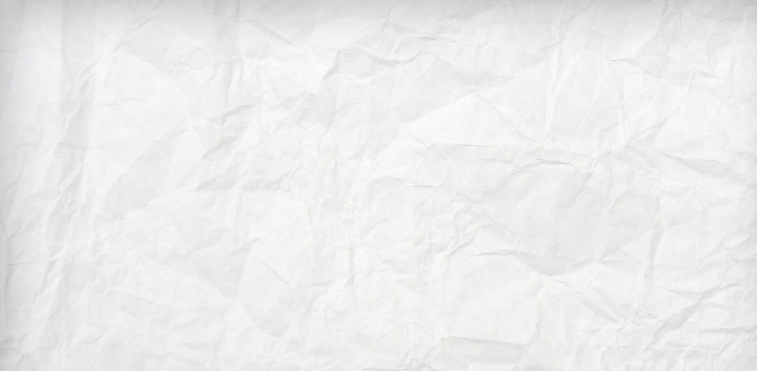 Instytut
 Informacji Naukowej
 i Bibliotekoznawstwa
zaprasza
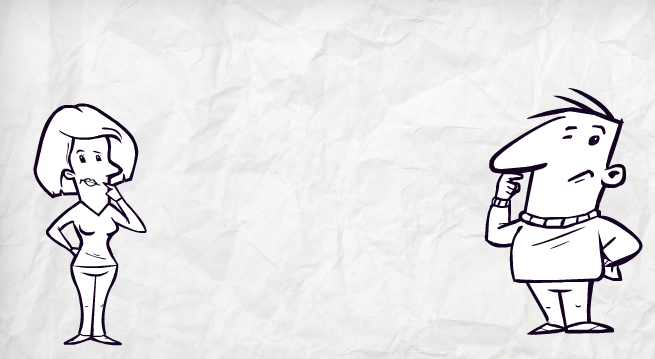 Czy wiesz już co chcesz robić w przyszłości?
Na jakie studia pójść?
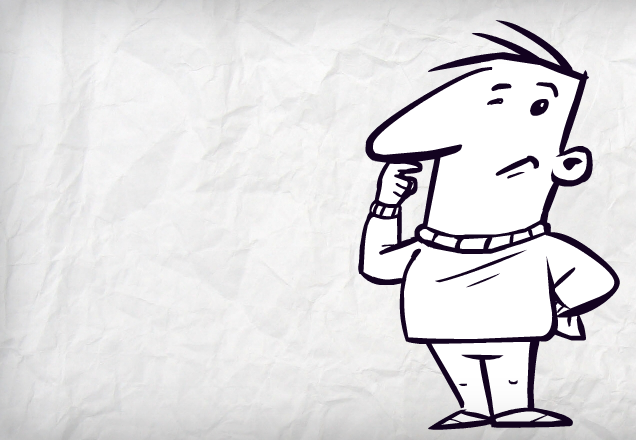 MASZ
JESZCZE
WĄTPLIWOŚCI?
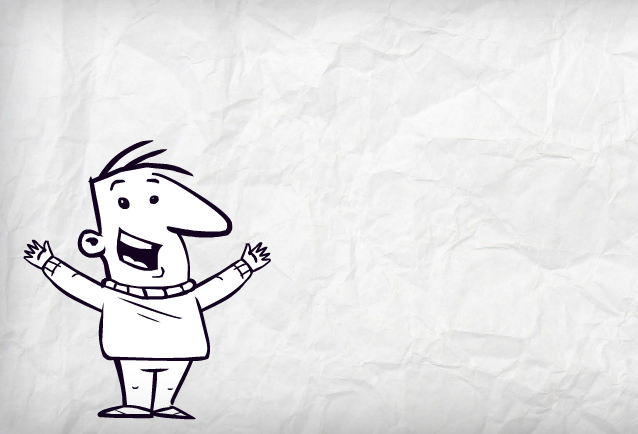 ZAPRASZAMY
 DO NAS!
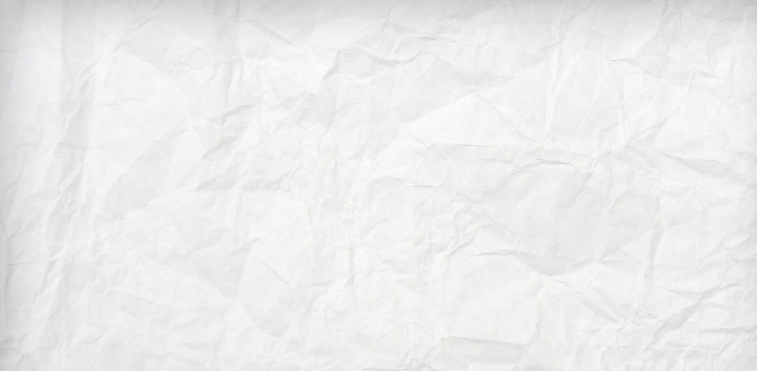 Jeśli pasjonuje cię literatura,
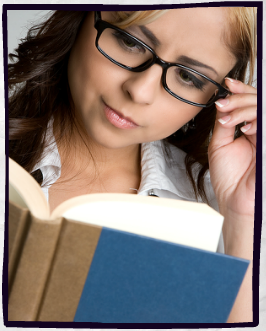 Chcesz poznać nowoczesne technologie i metody przetwarzania informacji?
A może marzy ci się kariera w bibliotece, wydawnictwie lub archiwum?
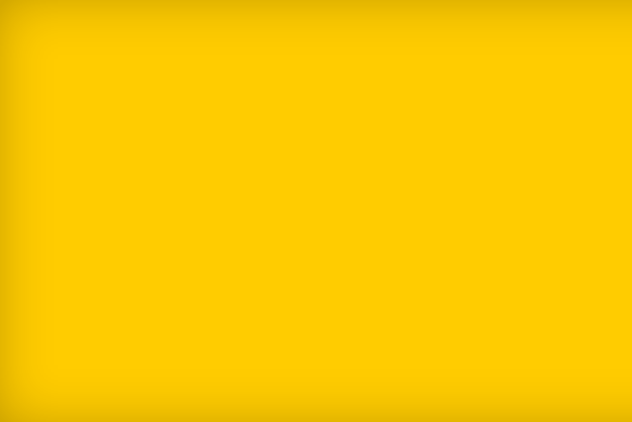 DOŁĄCZ 
DO NAS!
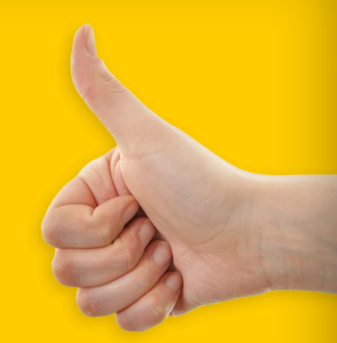 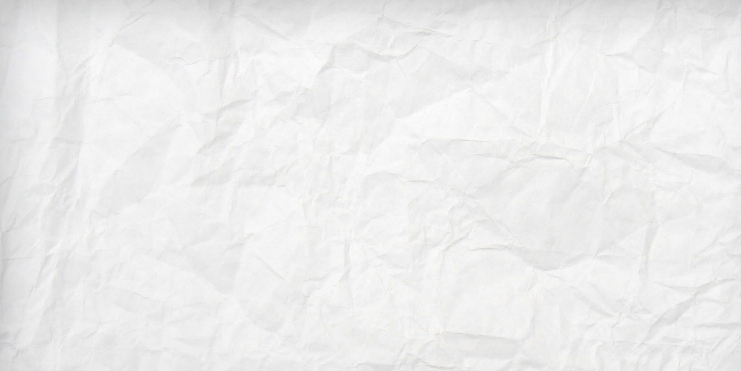 Informacja Naukowa i Bibliotekoznawstwo 
to jeden kierunek dający różne zawody!
Studia te przygotowują studentów do wykonywania zawodu bibliotekarza we wszystkich typach bibliotek. Dodatkowo szkolą w takich zawodach jak broker informacji, edytor, pracownik wydawnictwa lokalnego, architekt informacji.
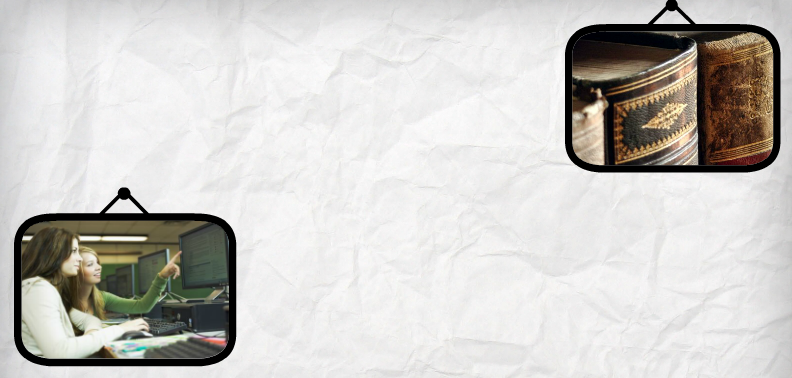 U nas dowiesz się jak wyglądał rozwój książki, poznasz obszerną historię bibliotek w Polsce i na całym świecie oraz dowiesz się czym tak naprawdę jest informacja poznając jej źródła.
Na zajęciach będziesz pracował 
na komputerach korzystając 
z najnowszego oprogramowania potrzebnego do składania tekstu.  Nauczysz się tworzyć strony internetowe i odpowiednio 
je projektować.
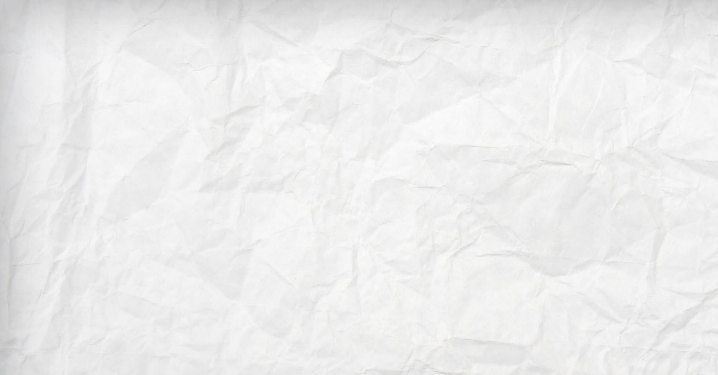 Naukoznawstwo
To tylko niektóre 
z wielu przedmiotów, gdzie będziesz mógł rozwijać swoją książkową pasję 
i odpowiednio przygotować się
 do przyszłego zawodu.
Biblioterapia
Źródła informacji
Nauka 
o informacji
Czytelnictwo
Zagadnienia
wydawnicze
i księgarskie
Historia książki i bibliotek
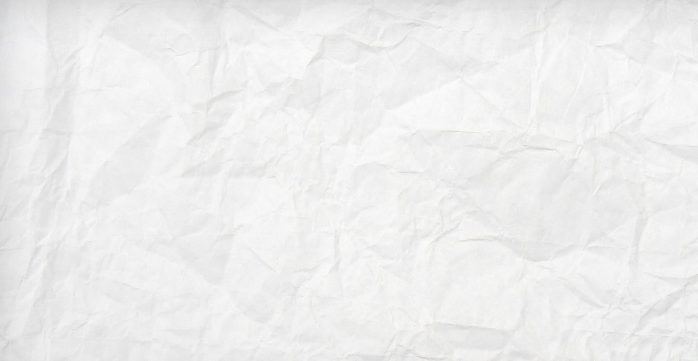 INFORMACJA NAUKOWA 
I BIBLIOTEKOZNAWSTWO TO KIERUNEK DAJĄCY WIELE MOŻLIWOŚCI!
Kończąc studia II stopnia nasz Instytut oferuje Ci wiele kierunków  podyplomowych do wyboru:
•	Architektura informacji
•	Bibliotekoznawstwo i informacja naukowa
•	Biblioterapia
•	Edytorstwo
•	Zarządzanie informacją w strukturach lokalnych
•	Księgarstwo i antykwarstwo
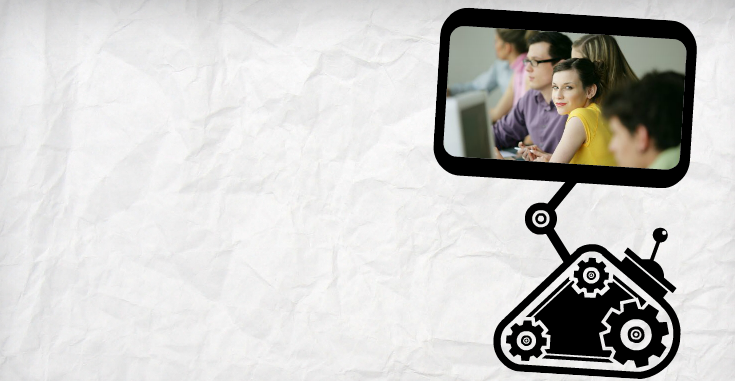 Podczas studiów będziesz miał możliwość odbycia praktyk 
w bibliotekach, archiwach, portalach internetowych, agencjach infobrokerskich
 i wydawnictwach.
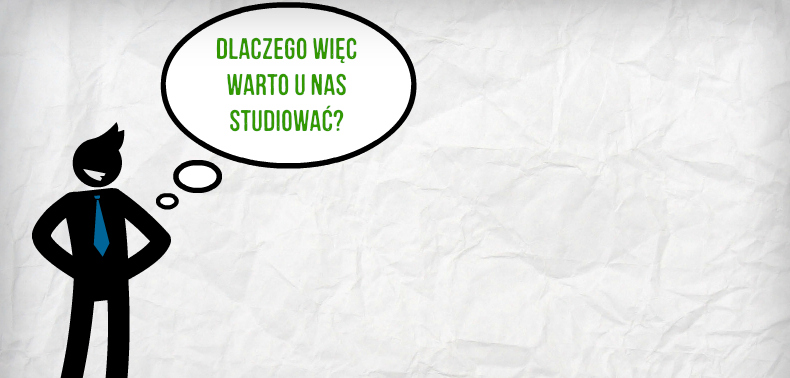 Informacja naukowa i bibliotekoznawstwo to kierunek
z przyszłością!

 Nauczysz się specjalistycznej wiedzy z zakresu informacji
i bibliotekoznawstwa
 
 Masz możliwość rozwoju
Jako absolwent Informacji naukowej 
i bibliotekoznawstwa masz wiele możliwości wyboru drogi do twojej kariery! 
Sam zdecyduj który zawód wybierzesz!
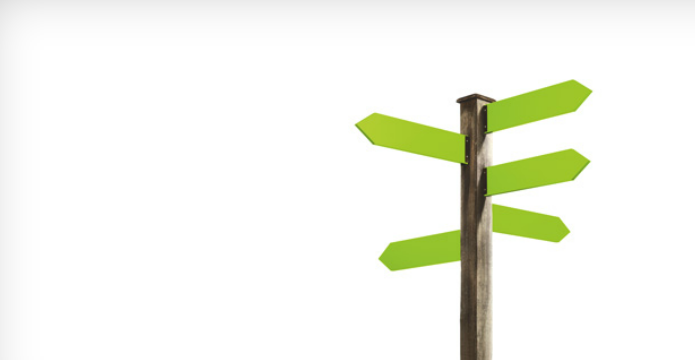 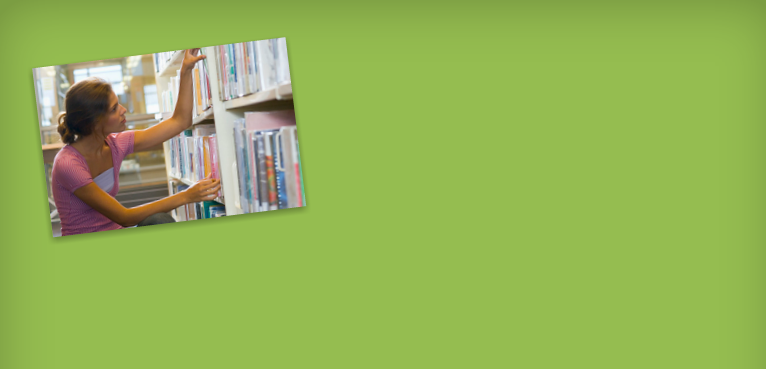 Jeśli czujesz, że biblioteka to twój drugi dom, zdecyduj się 
na etat w bibliotece. 
Po naszych studiach możesz podjąć pracę 
w bibliotece szkolnej każdego stopnia, bibliotece publicznej lub naukowej. Wspólnie 
z innymi twórz nowoczesną bibliotekę przyjazną czytelnikowi.
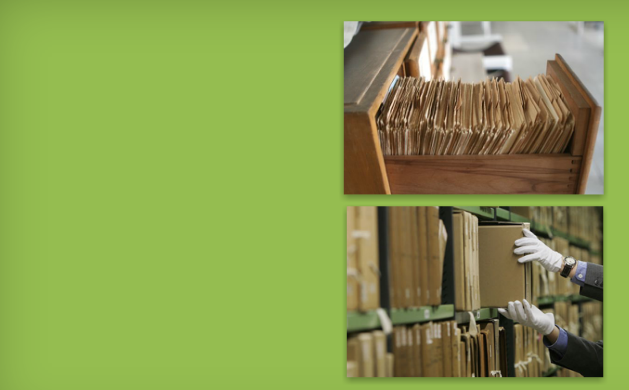 Oprócz pracy
 w bibliotece możesz sprawdzić się też 
w nowoczesnych ośrodkach  i centrach informacji, pracowniach bibliograficznych, archiwach, księgarniach 
i antykwariatach.
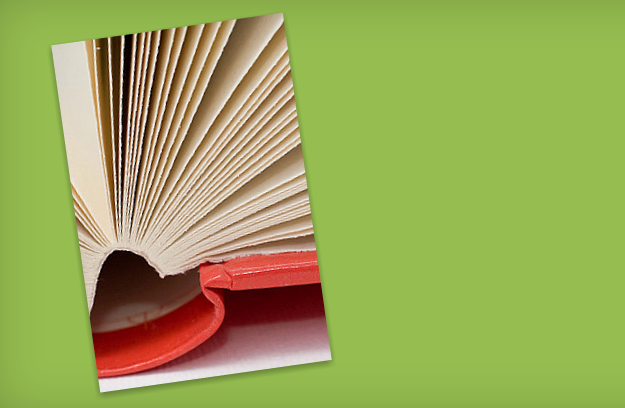 Możesz rozpocząć pracę 
w wydawnictwie i tworzyć książki od podstaw. Wiedzę uzyskaną na naszym kierunku bez problemu wykorzystasz 
w praktyce np. redagując teksty.
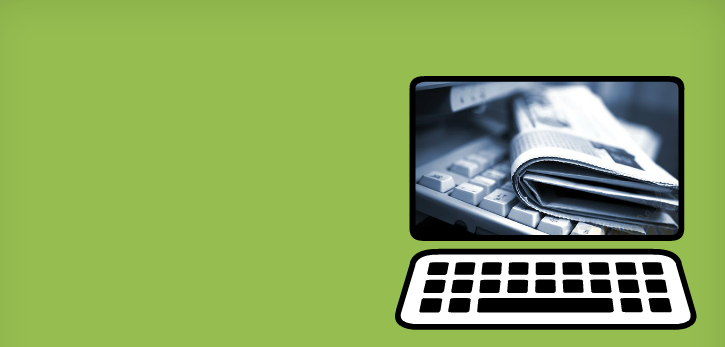 Możesz podjąć pracę 
w portalach internetowych lub budować je od podstaw nie będąc informatykiem. Na zajęciach przekonasz się jakie to proste!
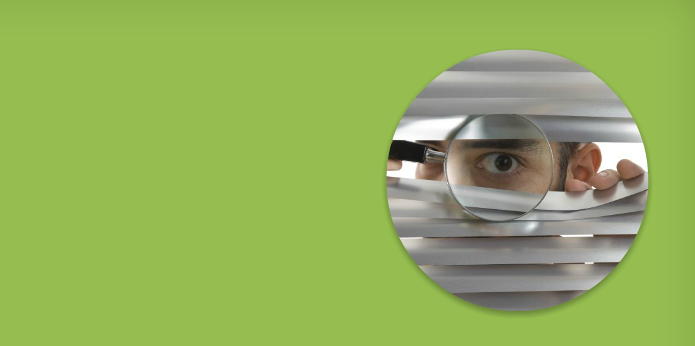 A może masz niebywałe zdolności w wyszukiwaniu informacji?  Branża informacyjna stoi przed tobą otworem!  Przy aktualnym rozwoju zwodu infobrokera możesz zatrudnić się w agencji infobrokerskiej lub założyć własną. Sam przecież wiesz jak pożądana jest dziś informacja…
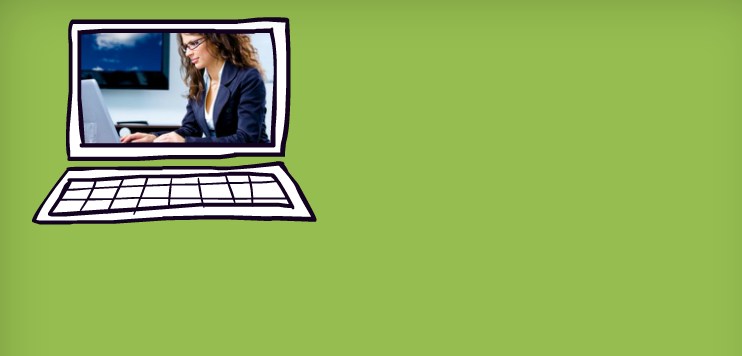 Możesz sprawdzić też swoich sił w rozwijającej się architekturze informacji. Jako architekt informacji będziesz ułatwiał użytkownikom dostęp 
do informacji poprzez uczynienie środowiska informacyjnego wyszukiwalnym 
i znajdowalnym.
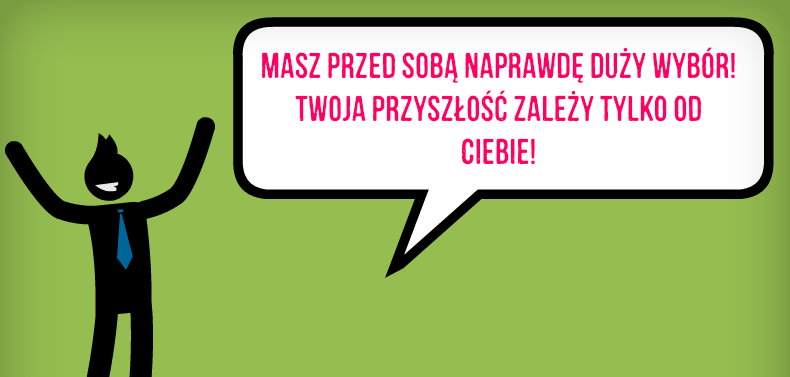 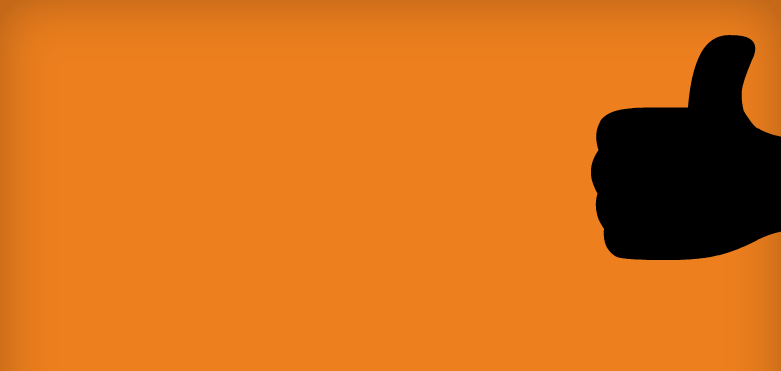 Wybierz 
Informację 
naukową
 i bibliotekoznawstwo!
Prezentację wykonała: J. Staniszewska, III rok INiB